BIOCHAR Introduction
IF: 11.452
https://www.springer. com/42773
Editor-in-Chief: Wenfu Chen
Scope
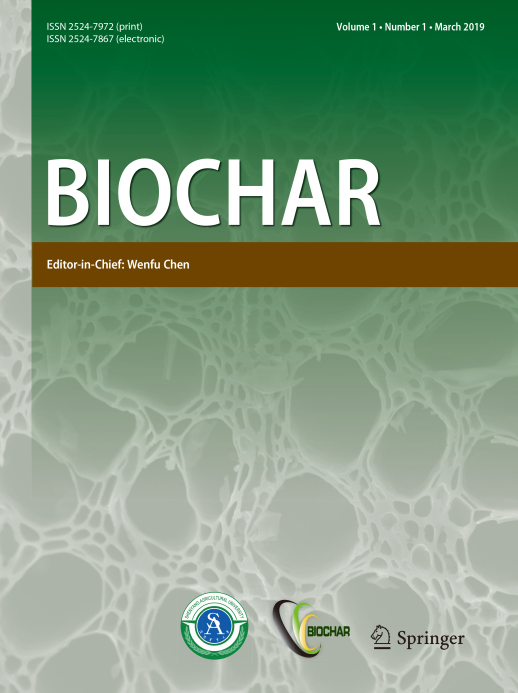 Types of article
Processing and preparation of biochar
Biochar-based materials
Soil and farming 
Remediation and conservation
Global climate change
Bioenergy and rural development
Review
Original research
Rapid report
Commentary
Perspective
Databases
Web of Science Categories
SCI
Scopus
Google scholar
Environmental Sciences
Soil Science
OA in 2022
You are most welcome to read, cite and contribute to BIOCHAR.